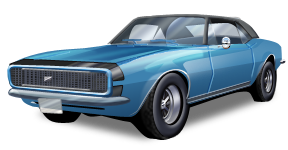 Ja idem u Manga,a vi kako hoćete!
DOBRO!!Vidimo se za pola sata.
MANGO
Dobar dan!Kako vam mogu pomoći?
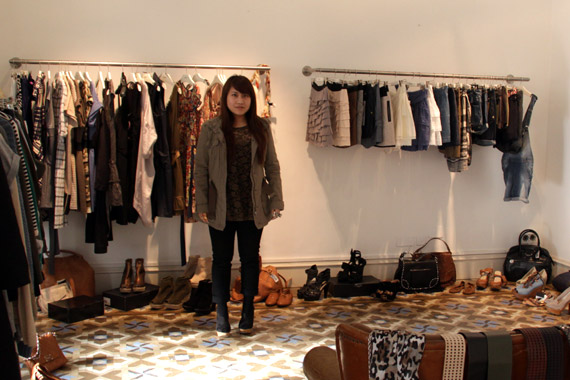 Mogu li probati ovu bijelu haljinu sa police? Veličina  M.
HEHE,super mi stoji
Pa gdje su oni?!?!
Ali mamaaaa..!
Samo još malo!!
A  TU STE JE LI?!? Odmah sa mnom, idemo kući!!
Ovo vam je prvi i zadnji put!! E sada nema tjedan dana na kompjuter.
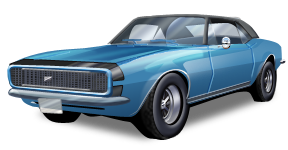 E dečki ja ću se sada odmarati a vi za kaznu počistite kuću! Lijepu zabavu vam želim.
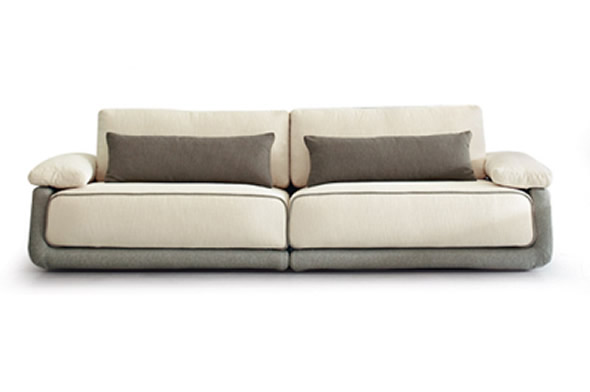 Da, predivnu zabavu!
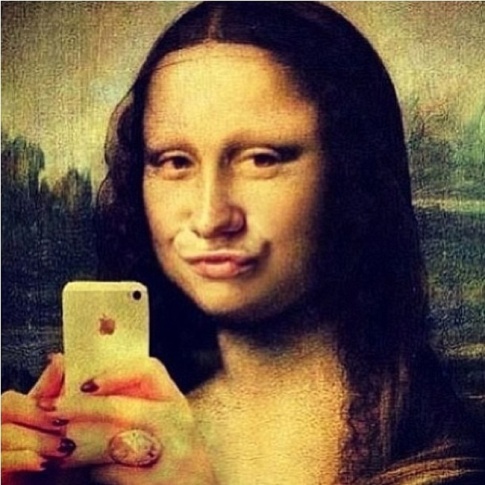 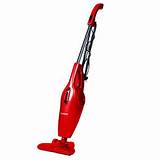 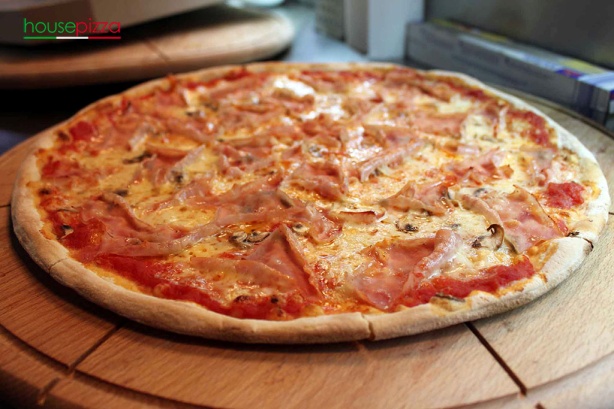 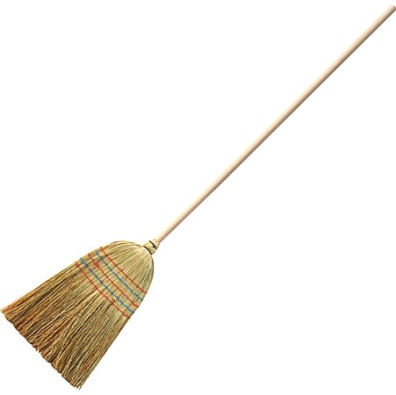 BRAVO dečki! Sve ste sredili, sad možete na kompjuter.
NAPRAVILE:Jelena Pocedulić i Lea Šoljan